Open Educational Resources (OER)Supporting Access & Affordability for Massachusetts Students
May 1, 2018
Open Educational Resources (OER)
Overview: What Are OER?
“Teaching, learning, and research resources that reside in the public domain or have been released under an intellectual property license that permits their free use and repurposing” (William and Flora Hewlett Foundation) 
Creative Commons or General Public License that states how the material may be used, reused, adapted, and shared
Every type of material, from a single video or lesson plan to a complete online course or curriculum
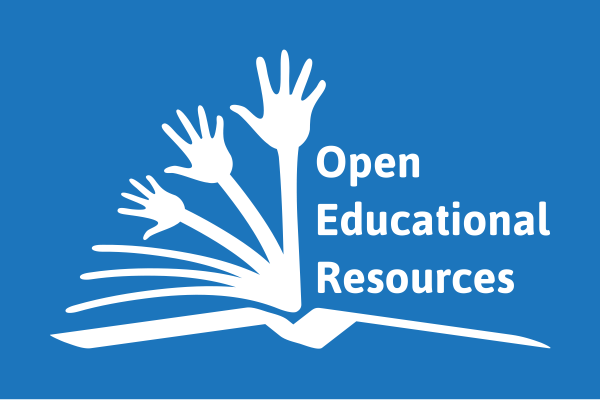 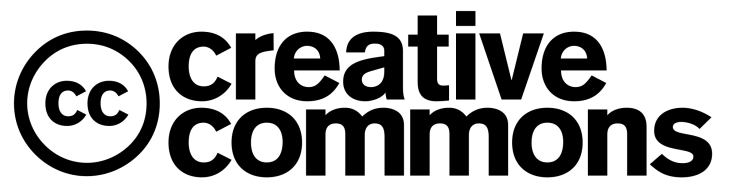 Open Educational Resources (OER)
Overview: What Are OER?
Faculty often curate OER to create course materials or use an open textbook 
Copyright permissions on open textbooks allow the public to use, adapt, and distribute high-quality course materials 
OER Commons Textbook Hub: 
https://www.oercommons.org/hubs/open-textbooks
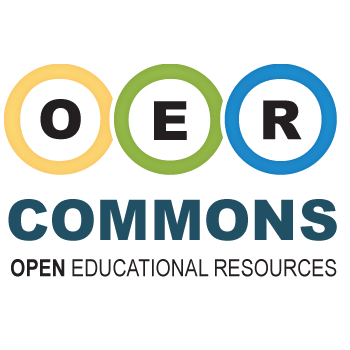 Open Educational Resources (OER)
Overview: Why Support OER?
Tremendous cost savings to students: 
The average cost of college textbooks has risen 4 times faster than the rate of inflation over the past 10 years (Money Watch, January 2018)
Students spend more than $1200 on books and materials each year (College Board) 
Students have access to course material on day one 
Faculty can customize course materials to fit the needs of their students 
High cost of textbooks is negatively impacting student access, success, and completion
Open Educational Resources (OER)
Overview: Why Support OER?
U.S. Public Interest Research Group Education Fund student survey (2013):
65% of students skip buying required texts at some point in their college career due to high cost of textbooks 
94% of students who had chosen not to purchase a textbook were concerned that doing so would hurt their grade in the course—yet knowingly accepted the risk of a lower grade to avoid paying for the textbook 
48% of students reported that cost of textbooks impacted how many and which classes they took
82% of students felt they would do significantly better in a course if textbook was available free online and buying a print copy was optional
Open Educational Resources (OER)
Overview: Why support OER?
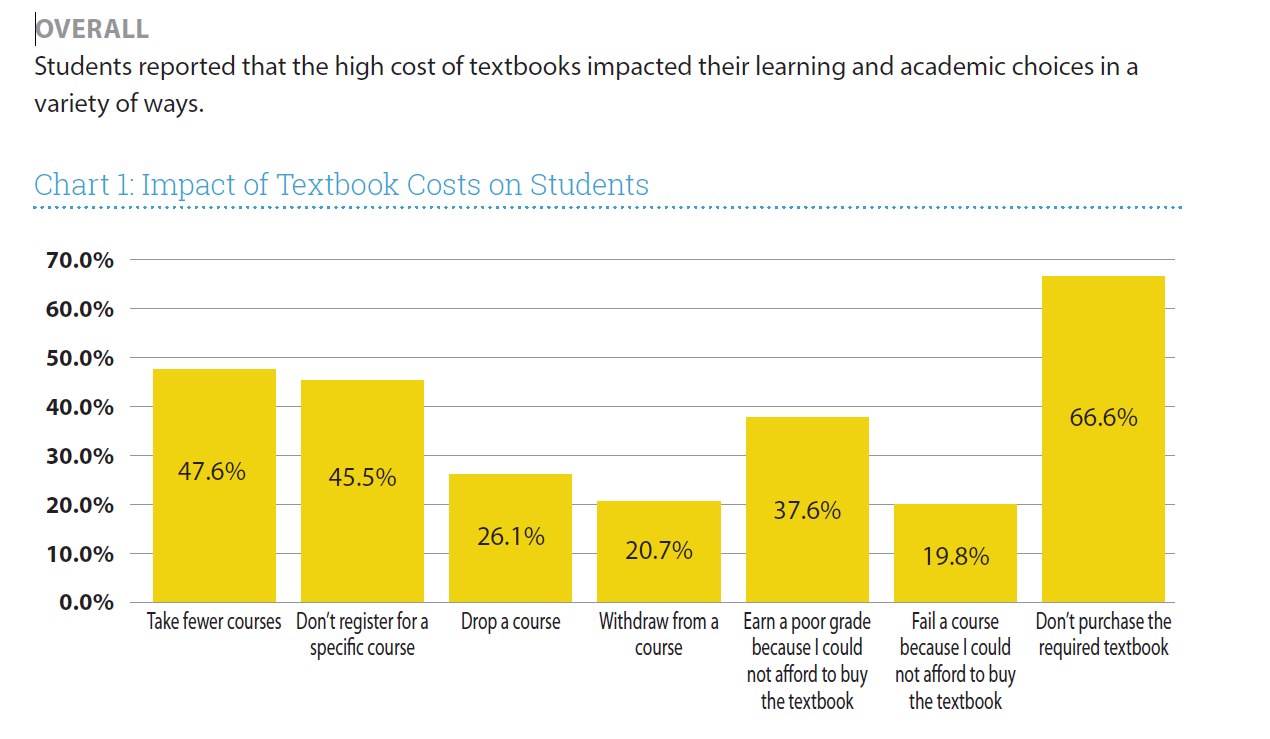 Source: 2016 Student Survey by Florida Virtual Campus
Open Educational Resources (OER)
Existing Support for OER: FY18 PIF Grants
Go Open Project
Massachusetts Community Colleges
Sue Tashjian, Coordinator of Instructional Technology, Northern Essex Community College
Jody Carson, Professor of Early Childhood Education, Northern Essex Community College
Addressing the Issue
Student Forums
#1 Issue - Textbook Use and Costs
Textbook Task Force
Adopt Open Project @ NECC
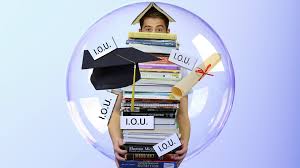 From Grassroots to Statewide
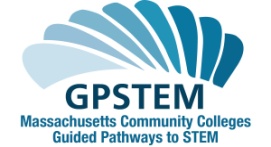 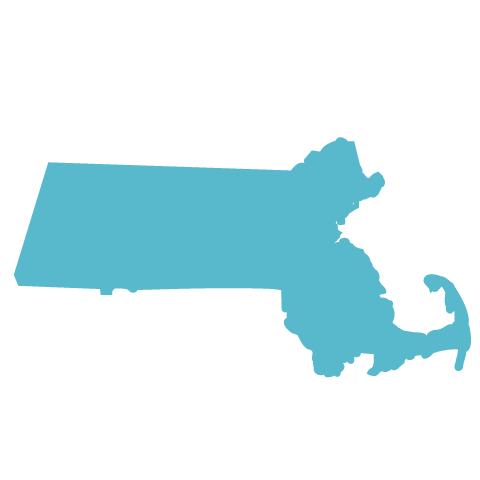 Massachusetts Community Colleges Go Open!
More courses, more students, more savings!
The GPSTEM project is funded by a $20,000,000 grant awarded by the U.S. Department of Labor’s Employment and Training Administration, Grant # TC-26450-14-60-A-25. This product was created by the grantee and does not necessarily reflect the official position of the U.S. Department of Labor.
MA CC Go Open Project
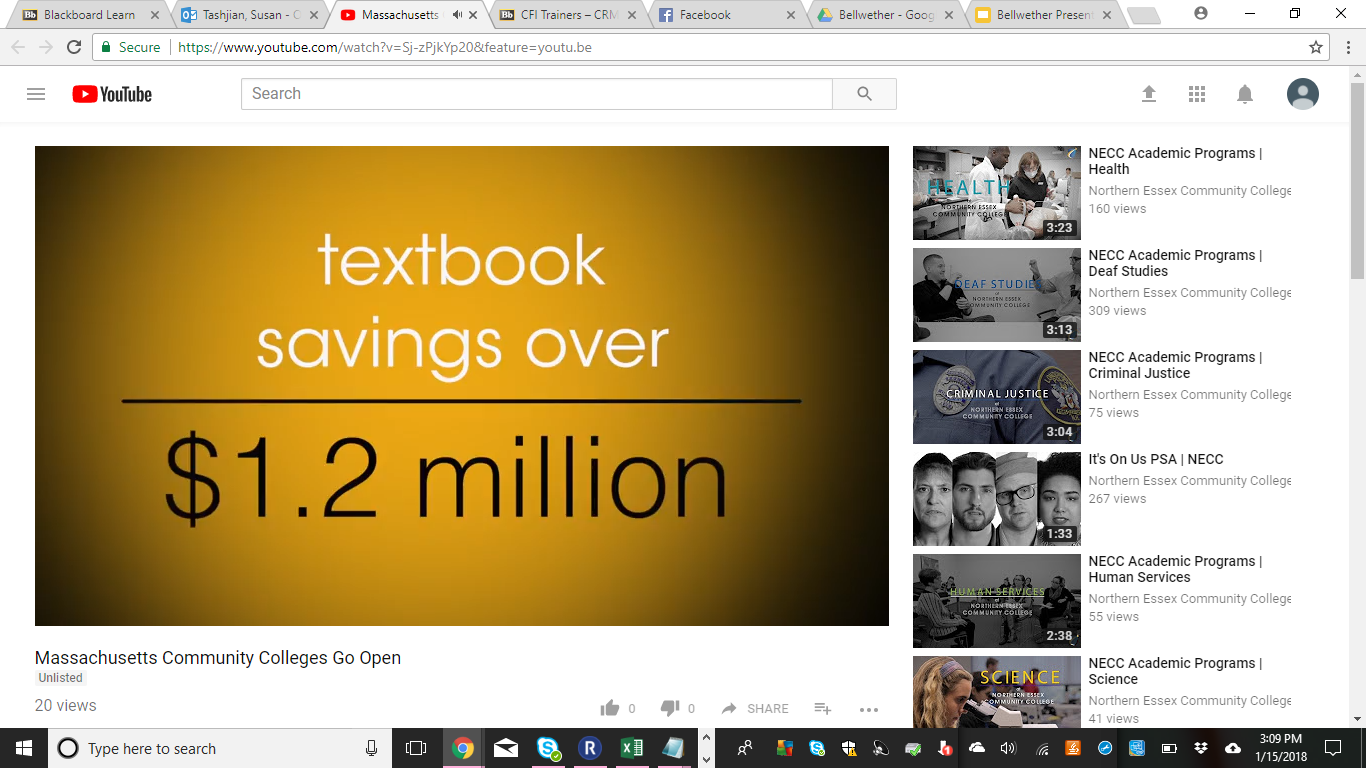 https://youtu.be/Sj-zPjkYp20
Structure of Project
Mass Community College Open Education Council
Offer statewide and regional trainings 
Select OER repository to support MA faculty
Offer Go Open grants to faculty 
Build a sustainable model
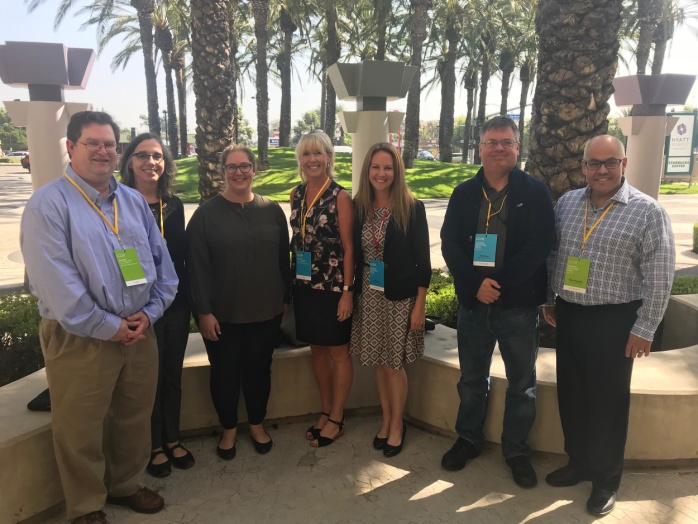 Benefits to Institution
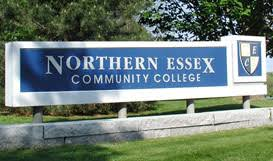 Increased revenue 
OER savings allows students to enroll in additional credits
Increased retention
Empirical data shows that OER increases retention
Faculty satisfaction and engagement with course development
Benefits to Faculty
Deeper reflection of course materials
Freedom of content
Richer content
Current course materials
Full course sections
Student Access - Day 1 - Better prepared
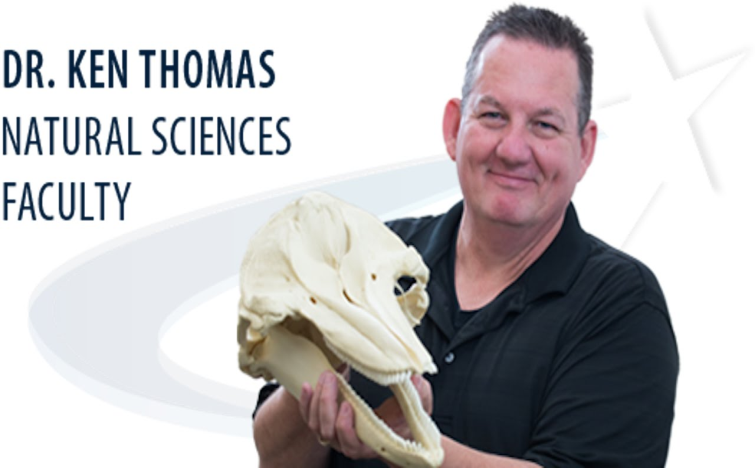 Benefits to ALL Students
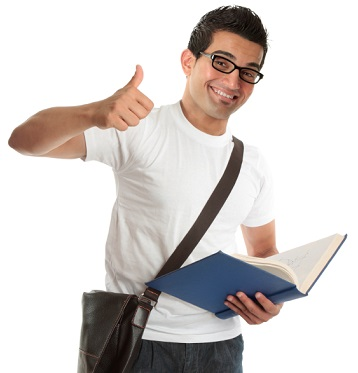 Cost Savings
Streamlined pathway to graduation
Day-1 Access to course materials
Post-course Access
Lessons Learned/Challenges
MCC network - 15 campuses 
Lacking in common course titles and programs
Varying levels of knowledge and experience with OER
Have a more open and flexible timeline 
Fluid process - pilot - innovative 
Adaptable - embrace the unique philosophies and campus cultures
Small Investment = Big Results
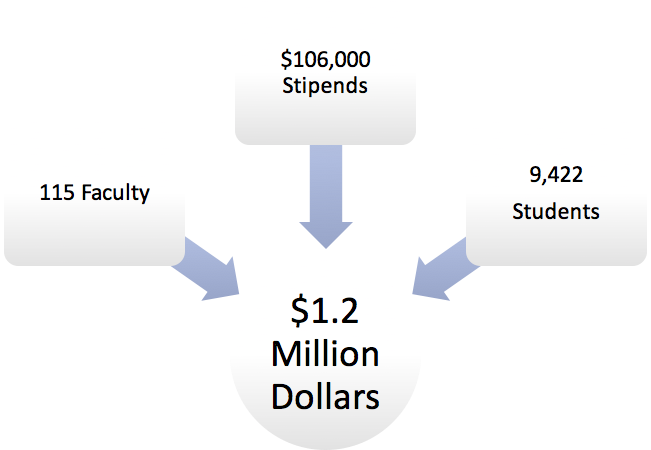 First academic year
savings to students!
Northeast Regional OER Summit
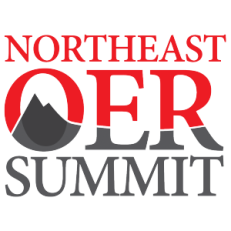 Partnered with Lumen Learning 
Multi-state collaborative event 
New and experienced OER advocates
Share effective practices
260 people attended the two-day conference 
You’re all invited!
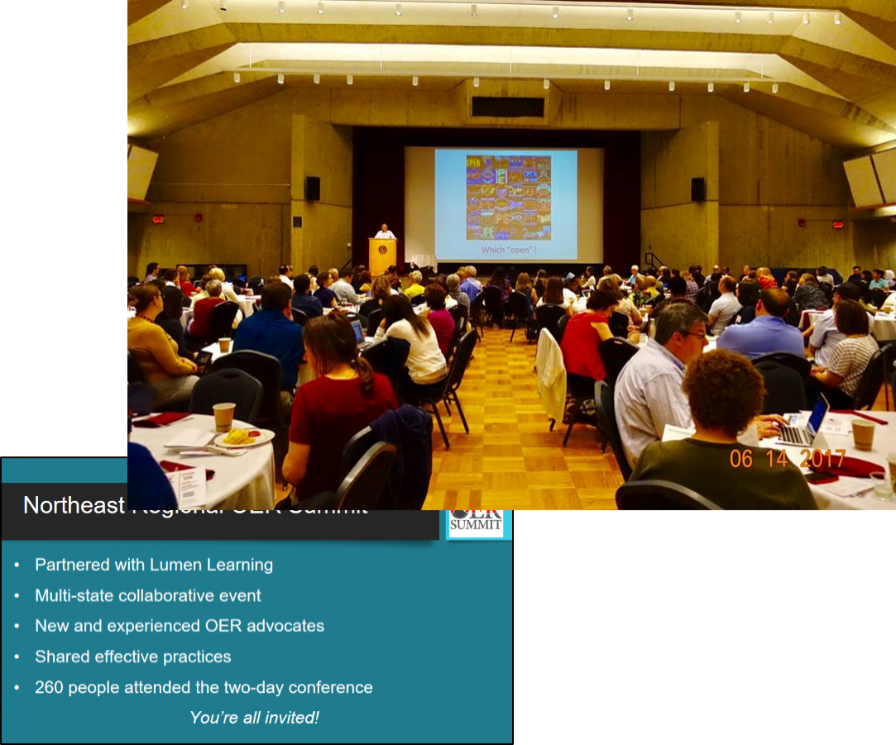 Student Engagement in OER
Student Advisory Council
Charles Santamaria, SGA President, MassBay Community College; Vice Chair, BHE’s Student Advisory Council
Student Advisory Council FY18 Priority: Open Educational Resources
Student Voices
“Last semester, I dropped a course because I couldn’t afford the required textbooks. With students struggling to cover the costs of tuition and fees alone, OER expansion is an opportunity to help with the hardships students face in paying for college.”
–Marco Cobar, Chair, DHE Student Advisory Council, testifying at DHE’s legislative briefing on College Access & Affordability, April 4, 2018
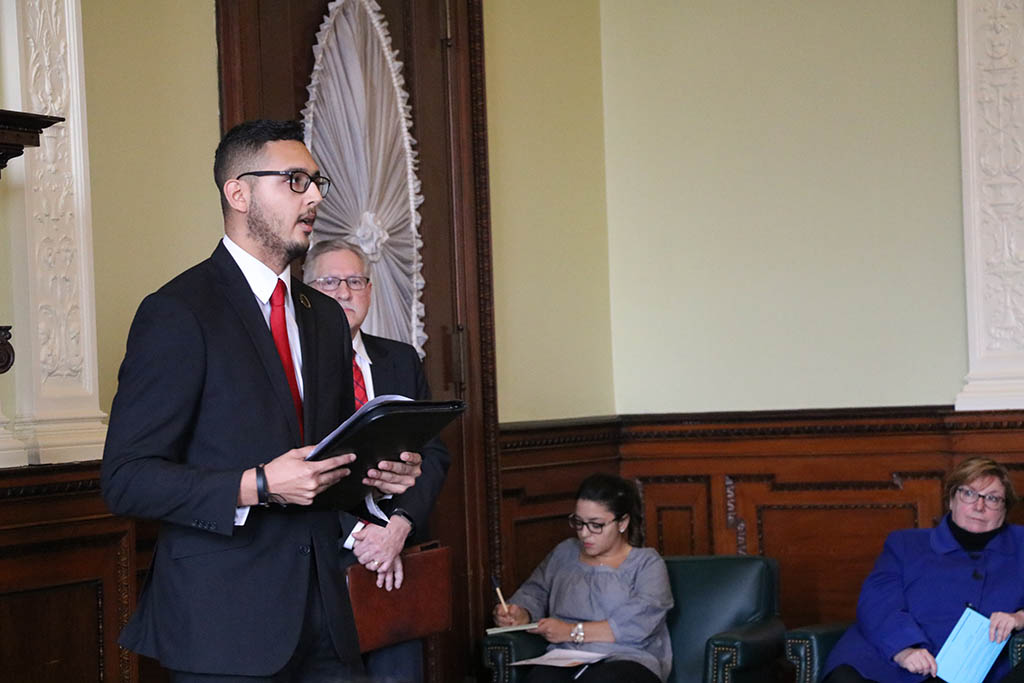 Student Advisory Council FY18 Priority: Open Educational Resources
Timeline
SAC Creates FY18 Action Plan for OER
OER Campus Status Updates
SAC Approves Resolution on OER
SAC Identifies OER as an FY18 Priority
Presentation on OER at Mid-Year Retreat
SAC Drafts Resolution on OER
Discussion
Open Educational Resources (OER)